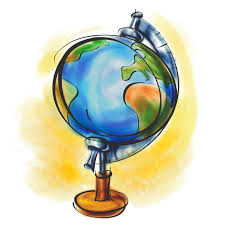 Geography           Vocabulary #1
Test will be on Wednesday, August 28th
cartographer
A mapmaker
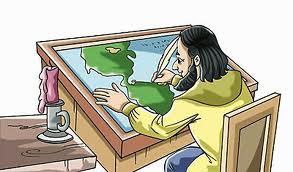 map
A drawing, chart, or other picture that shows a certain place and its features
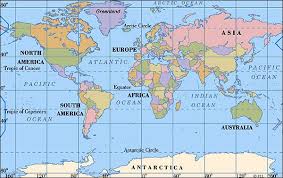 topographical map
A map that shows the physical features of a place such as mountains, lakes, rivers, etc.
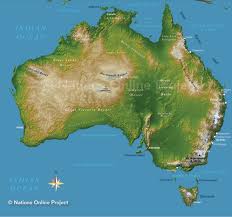 political map
A map that shows human governmental constructs such as roads, cities, and countries
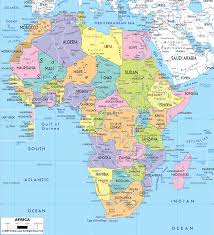 legend
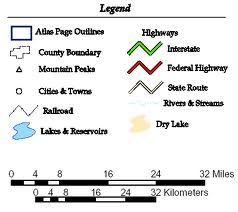 A map’s key
symbol
A picture or mark that represents something else
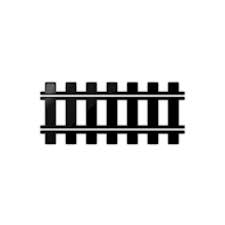 compass rose
The symbol on a map that shows the directions north, south, east, and west
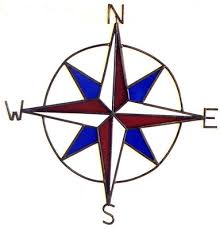 scale
Proportion on a map that shows actual distance.
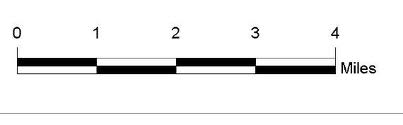 direction
North, south, east, or west
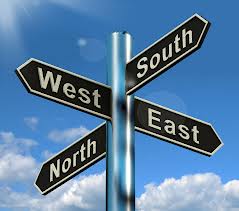 elevation
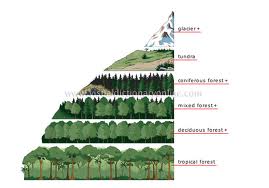 How high a place is from sea level
location
Position in space
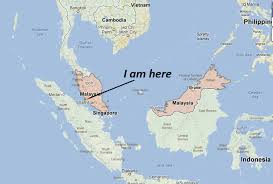 longitude
Distance east or west of the prime meridian; vertical line on a globe
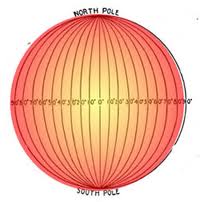 meridian
Line of longitude; great circle of the earth passing through both poles
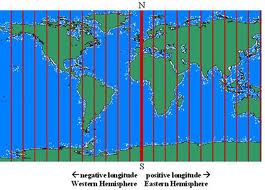 latitude
Distance north or south of the equator, horizontal line on the globe
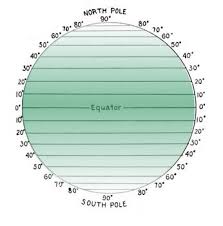 parallel
Line of latitude; an imaginary circle on the earth's surface formed by the intersection of a plane parallel to the plane of the equator
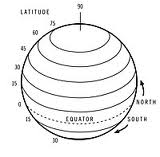 boundary
Line marking a limit on a map
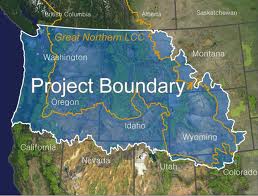 city
Population larger than a town but smaller than a county
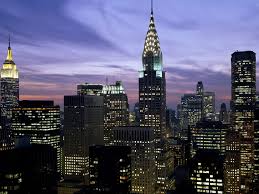 county
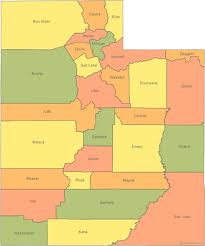 Group of cities
state
A sovereign political power
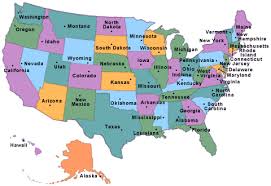 region
Territory without distinct boundaries
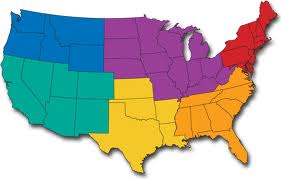 country
Whole land of a nation
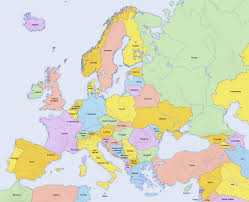 continent
One of the 7 major land masses that make up Earth
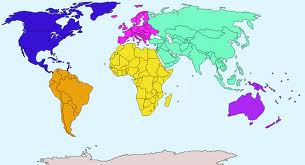 hemisphere
Half of Earth
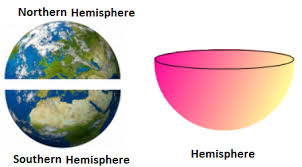 planet
Any of the 8 large celestial bodies that orbit the sun: Mercury, Venus, Earth, Mars, Jupiter, Saturn, Uranus, or Neptune
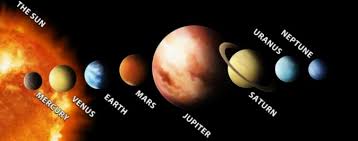